Kroužek Šikovné ruce
Pedagogická praxe v mimoškolních aktivitách žáků 
1. stupně ZŠ
studijní obor:
studijní obor: Učitelství pro 1. stupeň ZŠ

Hana Matoušková
Popis
kroužek je určen především dětem ze ŠD prvního stupně, probíhá 2x týdně
je zaměřen na různé výtvarné a rukodělné techniky
vzhledem k omezením probíhal pouze po jednotlivých odděleních ŠD
vzhledem k omezenému času dětí ve škole menší děti pracovaly pouze s korálky, starší děti se naučily enkaustiku

enkaustika = malování voskovkami roztopenými na žehličce
Náplň praxe
seznámit se s technikami

 pomáhat s obtížemi, přípravou a dokončováním

 hlídat rovnoměrné rozložení vlasce při výrobě náramků

 hlídat prsty při práci s kleštičkami

 dohled u práce se žehličkou
Problémy
žák 2. třídy: nezvládnutá jemná motorika, pracoval na výrobě obrázku ze zažehlovacích korálků až 5 kroužků

 sáhnutí do horkého vosku při enkaustice

 důležité je rozmístění dětí u stolu, aby si omylem 
nezničily výrobky
Pozitiva
rozvoj jemné motoriky
barevná skladba
vyplnění plochy, rozvoj fantazie
rozvoj soustředěnosti
radost z výrobků, které mohou vystavovat ve školní galerii nebo obdarovat rodinu
Fotodokumentace
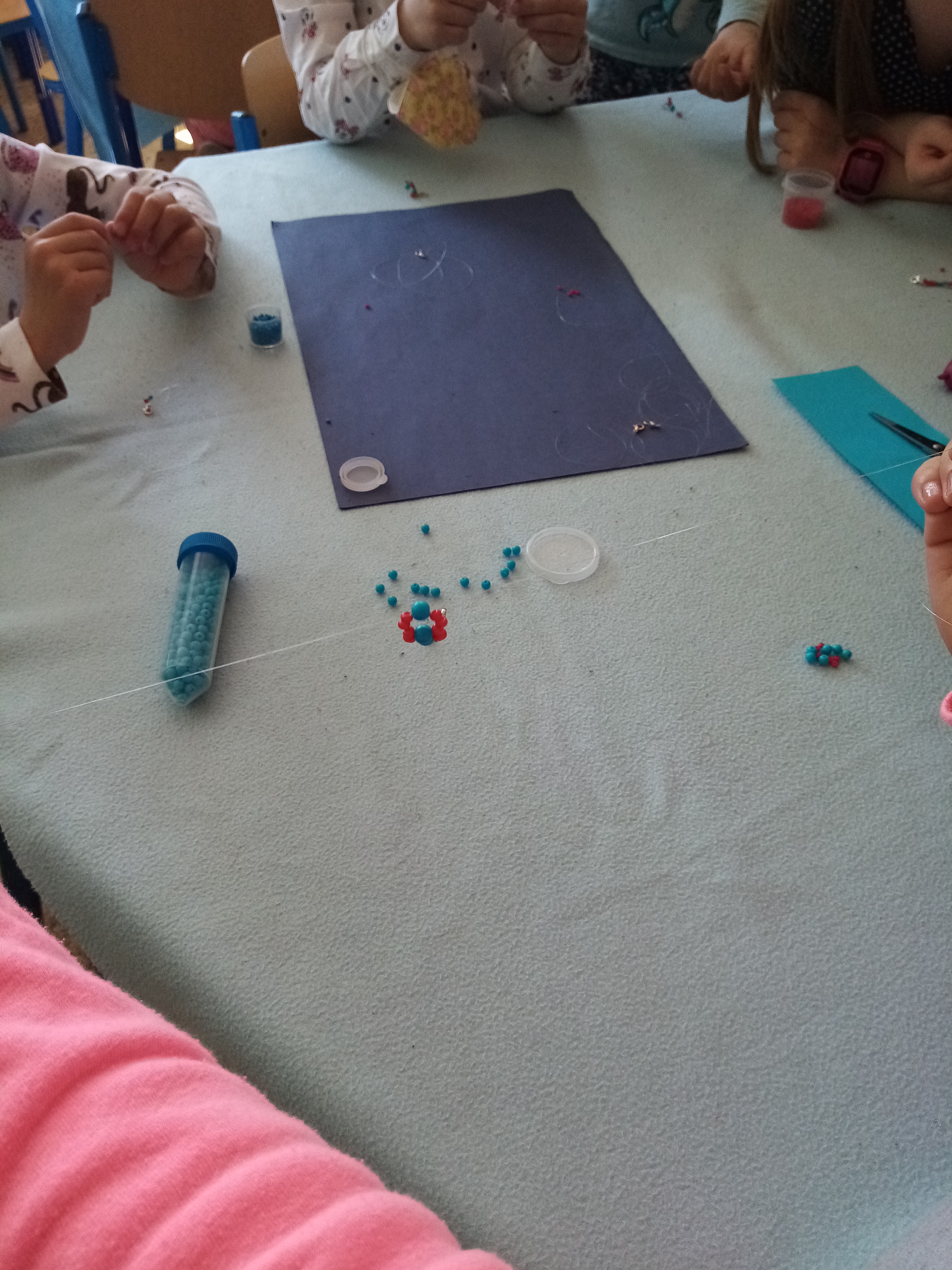 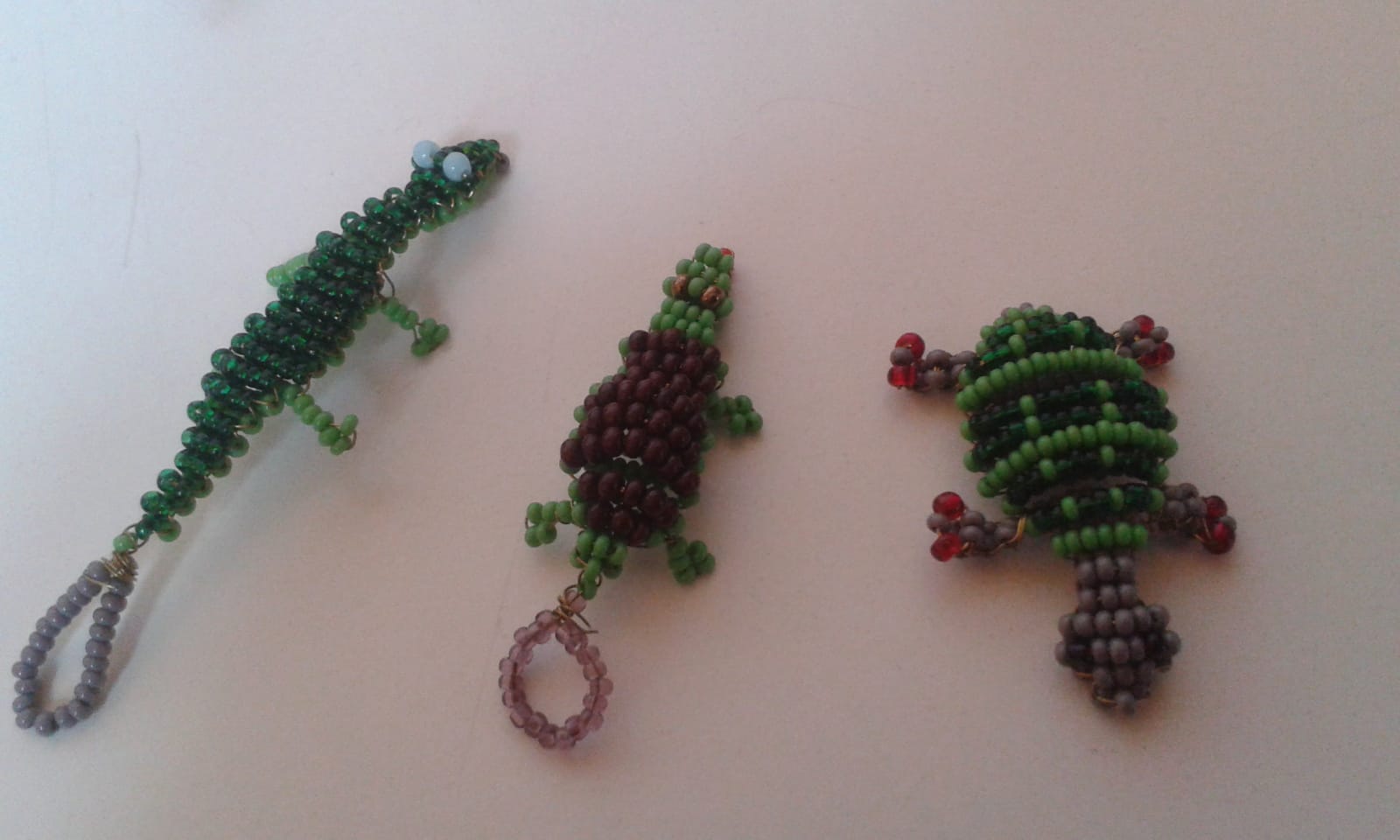 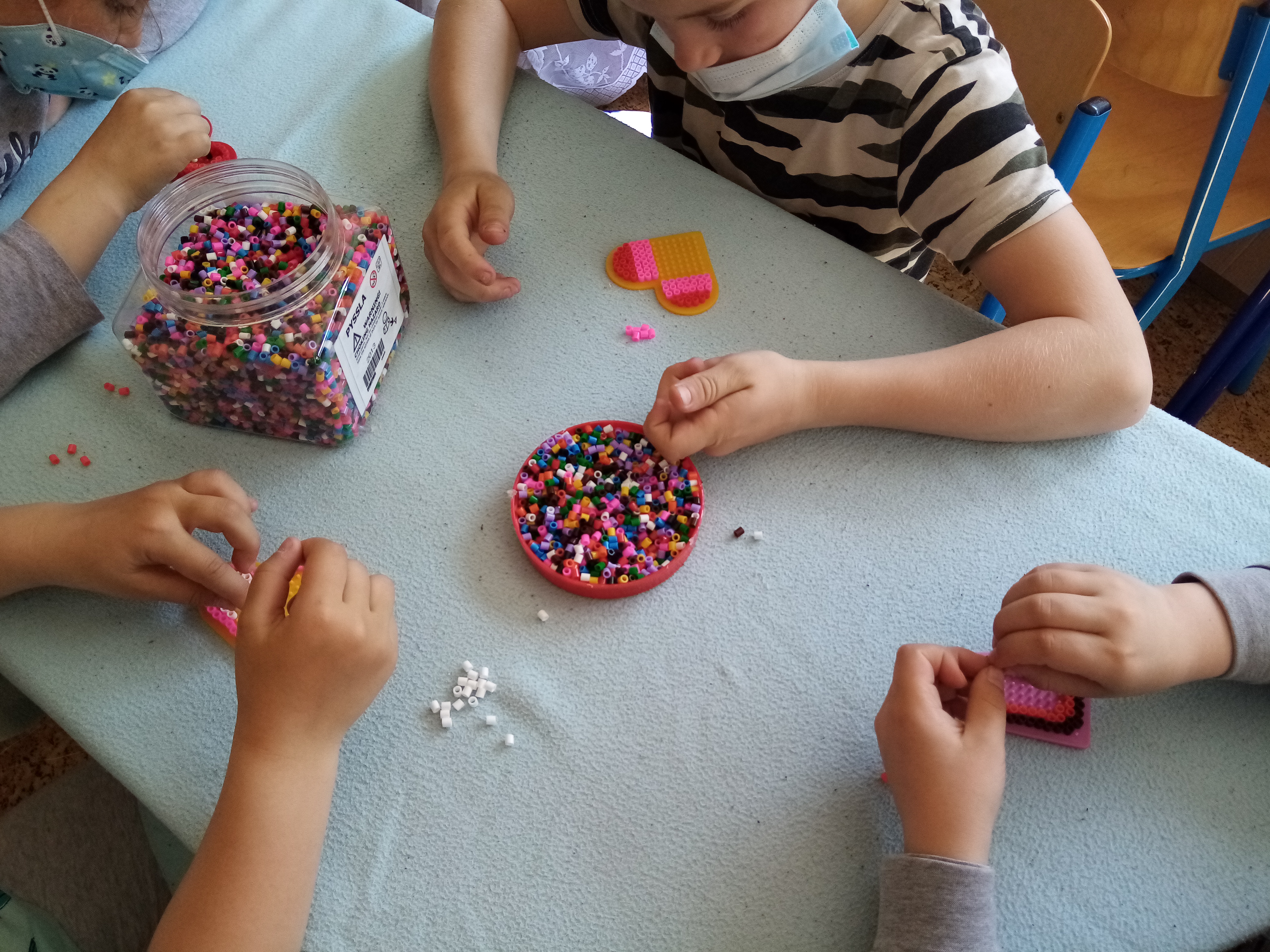 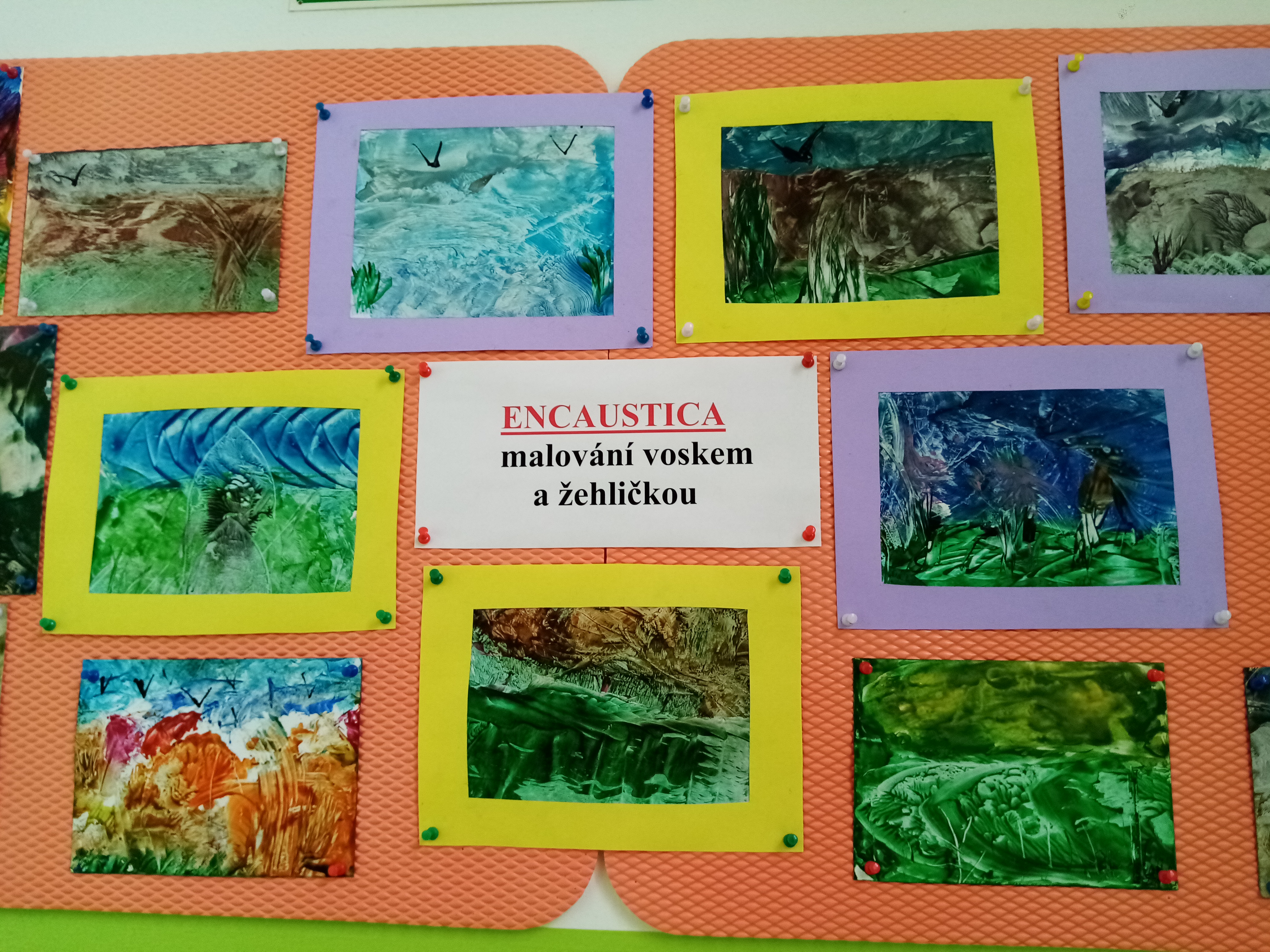 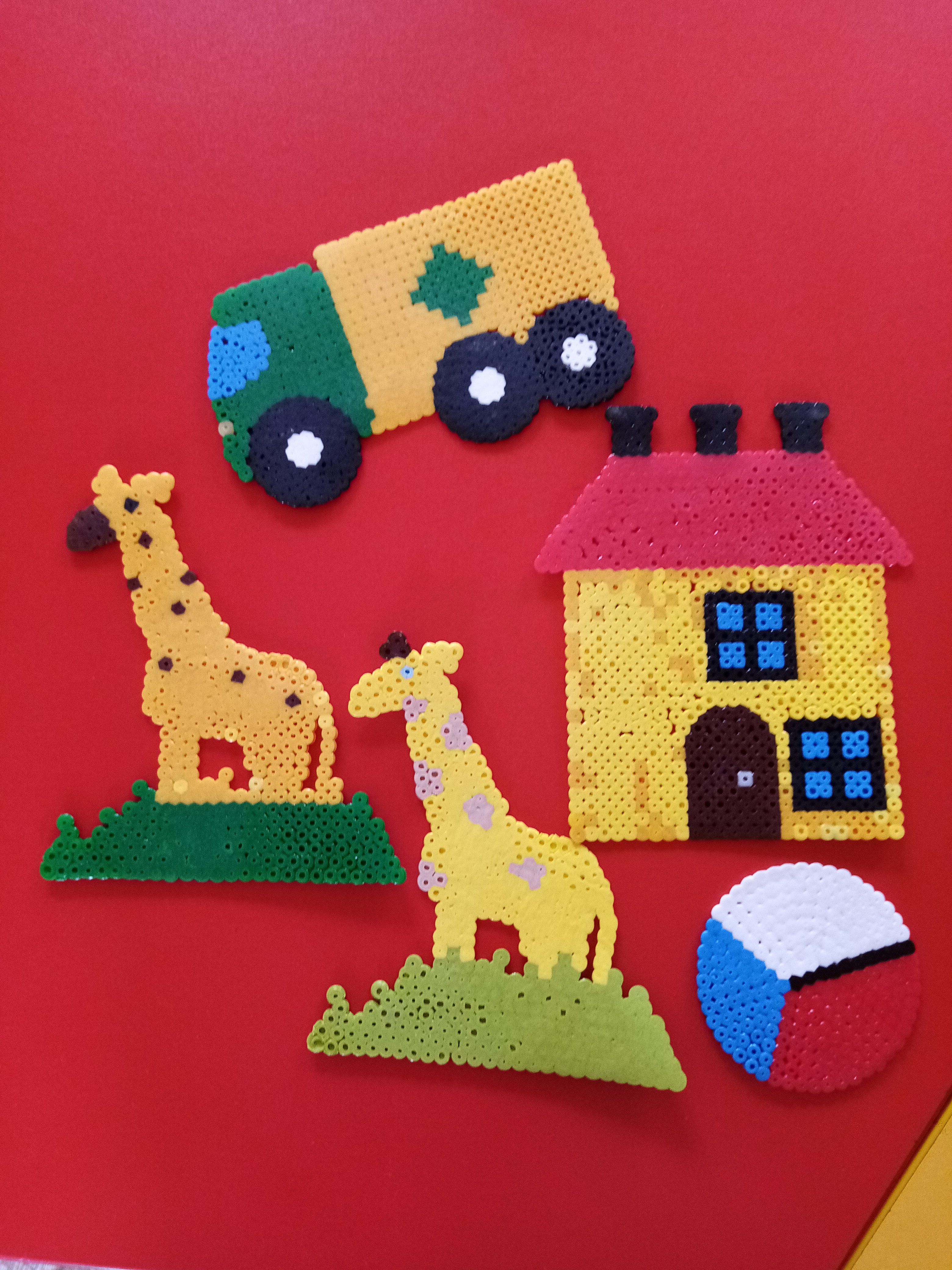 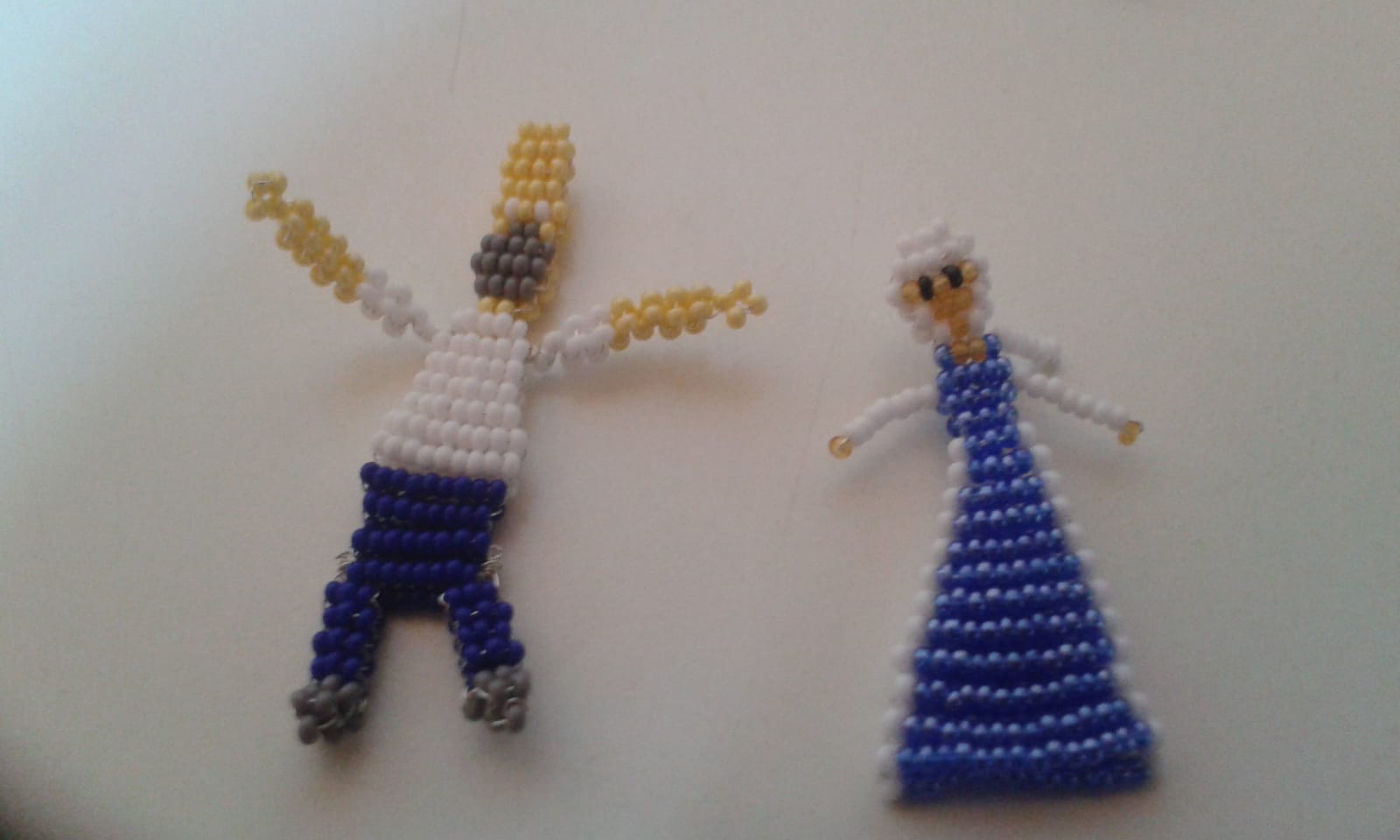